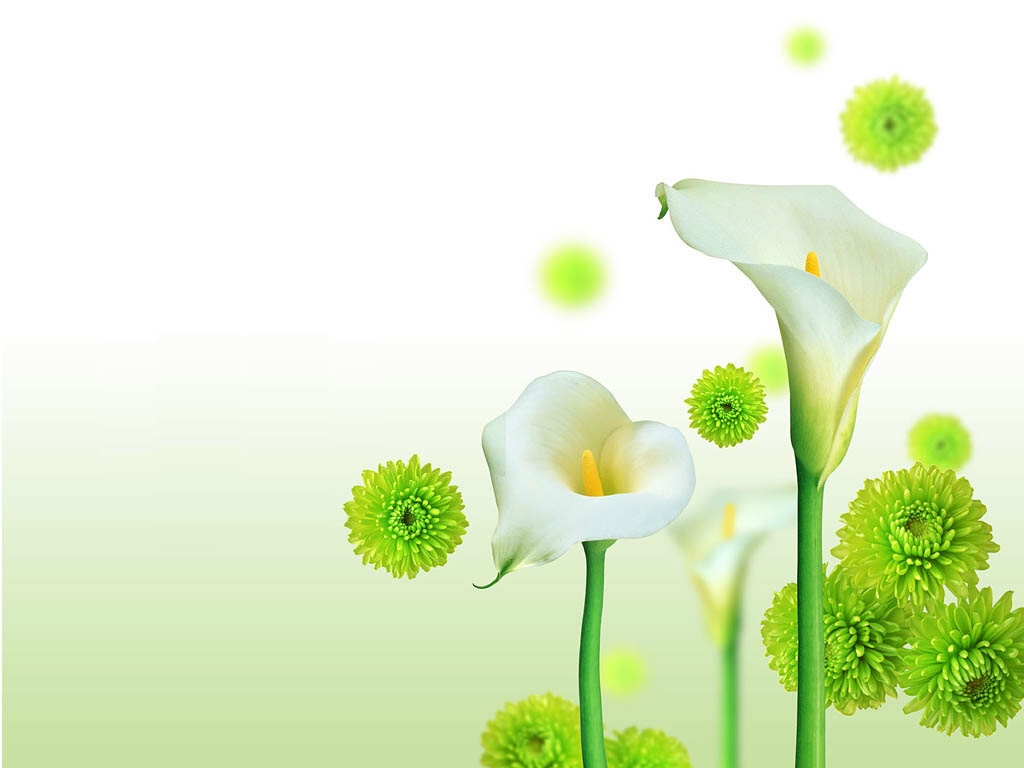 مقرر نموالنبات ومنظماته 373 نبت
 محاضره 6
الجبرلينات
مع بداية القرن العشرين لاحظ زارعوا الارز باليابان ان بعض البادرات قد نمت بمعدل سريع وبصورة مذهله  عن باقي بادرات الحقل . 
ولكن هذه البادرات كانت مصفره وعقيمه وخاليه من الحبوب  حتى وصل الفقد في المحصول الى 40% ، وقد اطلق على هذا الظاهره مرض البادرات الحمقاء . وقد تمكن العلماء من فحص هذه النباتات وقرروا انها مصابه بفطر جبريلافيوميكوري .
وخلال الثلاثينات نجح العلماء في ان يعزلوا من فطر جبريلا عدة مواد بعضها معوق والاخر منشط للنمو . وقد اطلق على الماده المنشطه  والمسببه للاعراض المرضيه اسم جبرلين . واطلق على اول مركب  امكن الحصول عليه  في صورة نقيه من فطر جبريلا  اسم اسم حمض الجبرليك GA3 .
بعد ذلك ثبت وجود الجبريللين بالنباتات الزهرية الراقية واكتشف منه أنواع كثيرة وأعطت لهذا الفيتوهرمون رمز GA و الذي أعطى أرقاماً GA3,GA2,GA.....الخ نظرا لاكتشاف عديد من صوره التي تصل إلى اكثر من 80 حمض. 
وترتكز فاعلية وتأثير الجبريللين فى حلقة اللاكتون، والتنسيق فى التركيب البنائي لمجموعة الهيدروكسيل على الحلقة الأولى.
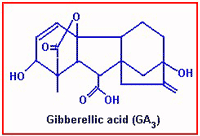 كيمياء الجبرلينات :
تم وصف الجبرلينات على انها تحتوي على تركيب  الجيباني الذي يتكون من حلقتين سداسيتين وحلقتين خماسيتين .
وتختلف انواع الجبرلينات بعضها عن بعض باختلاف عدد وموضع الروابط المزدوجه  ومجموعة  الهيدروكسيل ، وهناك اكثر من 100 نوع  من الجبرلينات ، واكثرهم شيوعا هو حمض الجبرليك .
وجميع الجبرلينات تذوب بالماء  ولونها ابيض ، بلورية الشكل وصلبة القوام .
الا ان ىوظيفتها في النبات لاتشبه الاوكسينات بالرغم من اشتراكهما معا في بعض التفاعلات .
المصادر الطبيعيه :
تعتبر الجبرلينات احد الهرمونات الطبيعيه – فيتوهرمون -  والمتكونه داخل انسجة النبات . 
1- تمثل الاوراق الحديثه للنباتات الراقيه احد المصادر الطبيعيه لانتاج الجبرلينات بالمقارنه بمثيلتها من الاوراق المسنه .
2- الجذور تعمل على انتاج الجبرلينات  الا ان كميتها محدوده .
3- البذور التي لم يتم نضجها  تحتوي على كميه مرتفعه من الجبرلينات بالمقارنه بالبذور تامة النضج .
الانتقال :
انتقال الجبرلين يكون غير قطبي ، ينتقل الجبرلين في اللحاء تبعا لنمط سريان المواد العضويه مشابها بذلك  انتقال الكربوهيدرات . وكذلك وجد ان الجبرلينات تنتقل  في نسيج الخشب  بسبب الحركه الجانبيه بين النسيجين الوعائيين .  وقد وجد ان الجبرلينات تتحرك بصور  حره على امتداد واستطالة السوق  اما في صوره قاعديه او راسيه او جانبيه .وتختلف كمية الجبرلينات  وسرعة حركتها باختلاف فصول اسنه ، فتزداد سرعتها وترتفع نسبتها في الربيع وتنخفض في الشتاء.
دور هرمونات النمو  في المراحل  النباتيه المختلفه
المراحل : 

1- الانقسام الخلوي :
له دور في مضاعفة الحمض النووي  ويعمل جنبا الى جنب مع الاوكسين في زيادة حجم الخلايا المنقسمه توا .
2- زيادة حجم الخليه:
 يعمل الجبرلين مع  الاوكسين على تفكيك روابط السليلوز المكونه للجدار الخلوي ليجعلها اكثر قابليه للامتلاء بالماء  واكثر مرونه لزيادة الاستطاله وضغط الامتلاء.
3- تميز الخلايا :
يشترك مع الهرمونات المنشطه للنمو  في تميز الخلايا وتخصصها  بحيث ينشط جينات التميز على مستوى النواه بالخليه  وينشط الجينات التي تشفر للانزيمات الخاصه بالتميز لتؤدي وظيفتها حسب موقعها من الجسم النباتي بحيث له دور واضح في تميز الخلايا الناتجه من الكامبيوم الى لحاء  والاوكسين يساهم في تميز الخلايا الى خشب . .
4- الازهار :
من المعروف انن عملية تحديد الجنس الزهري في النبات لايخضع فقط على النظام الوراثي الداخلي بل يرجع ايضا الى نظام هرموني خاصة الجبرلينات .
ويؤدي استعمال الجبرلينات الى رفع السيادة في نسبة تكوين الازهار المذكره وخفض نسبة  تكوين الازهار المونثة .
كذلك تسبب هذه الهرمونات ظهور الازهار المذكره مبكرا والانثى مؤخرا مثل نباتات  القرعيات ، وعند معاملة النباتات المؤنثه بالجبرلين تعطي ازهارا مذكره .
وقد وجد ان الجبرلين : 
ينشط الازهار في النباتات بحيث يحول البراعم الخضريه الى زهريه عند طول فترة النهار  . تزهر نباتات النهار الطويل المعاملة به تحت ظروف النهار القصير فيعوض تأثير النهار الطويل فقط.
عندما يدخل فصل الربيع غالبا ينشط هرمون الجبرلين متزامنا مع طول فترة النهار  او الضوء ليحول البراعم الخضريه الى زهريه حسب نوع النبات .اذا كانت حوليه يحول جميع البراعم الخضريه الى زهريه ومنها البرعم القمي 
اما في النباتات المعمره  يحول البراعم الجانبيه الى زهريه ويستمر البرعم القمي  في النمو الخضري الى عمر معين .
5- الثمار :
له دور بارز في تكوين الثمار اللابذريه بالتعاون مع الاوكسين   واهميته تكمن في زيادة حجم خلايا الثمره  حتى تصل مرحلة البلوغ ،حيث وجد في الثمار اللابذريه زيادة تركيز الجبرلين والاوكسين في الخلايا المحيطه بالمبيض لاتمام بلوغ الثمره  واذا دخلت الثمره مرحلة النضج يبدأ هرمون الايثلين  بالنشاط مع زيادة تنفس الخلايا  ومعه يقل تركيز الجبرلين تدريجيا . 
يؤخر من اكتمال نمو ونضج الثمار وحدوث الشيخوخة مما يسمح بفترة تسويق طويلة فى المشمش والبرقوق والموز.
6- البذور وكسر الكمون :
هناك عوامل داخليه مسببه للكمون منها : 
عدم اكتمال ونضج الجنين .
كما ان هناك عوامل خارجيه مسببه لكمون البذور منها : 
طول فترة الظلام  والضوء .
انخفاض درجات الحراره  .
للجبرلين  دورا بازرا في اتمام عملية الانبات   وكسر الكمون  حيث 
1- ينشط انتاج الانزيمات  مثل الالفا اميليز  فيقاوم بذلك نشاط الهرمون المانع للانبات  وهو هرمون الابسيسك اسد  حيث يعمل الاخير على بلزمة الخلايا  ومنعها من النمو عن طريق ضخ ايونات البوتاسيم لخارج الخلايا فيثل الضغط الاسموزي  داخلها فتفقد الماء .
2- يعمل الجبرلين على تحويل السكر من نشاء الى جلوكوز عن طريق انزيم الالفا اميليز ليرفع الضغط الاسموزي في الخلايا محررها من البلزمه .
*- هناك توقيت بيئي للانبات : يتركز هرمون الابسيسك اسد ABA في البذور  قبل الانبات ليمنعها منه حتى تصل الى الى وقتها البيئي للانبات  ويبدا معه تحلل هرمون الابسيسك  وتركيز الجبرلين مع الرطوبه المناسبه  لكسر الكمون  الذي كان بالبذره لفعل الابسيسك .
3- للبروده وطولها دور في تحليل هرمون الابسيسك في البذور طوال فترة الكمون ومع تغير درجات الحراره ينشط الجبرلين  أي ان البذور تحتاج لموسم البروده كاملا  لتحليل الابسيسك اسد  ، أي ان لهرمون الجبرلين دورا في تعويض البذور عن الارباع واهميته في كسر كمونها .
4- كما ان للنهار الطويل ودفيء الفصل دورا في كسر الكمون حيث يتوقف تدريجيا انتاج الابسيسك اسد .
أي  انه في النهار الطويل  والليل القصير  تنفذ اشعة الشمس الى الطبقات القريبه من سطح التربه حيث تمتص الفيتوكرومات او الصبغات الضوئيه  في الخلايا  الاشعه تحت الحمراء في النهار الطويل لتكون في الحاله النشطه Pfr 
وفي الليل تتحول  الى الحاله الغير نشطه  pr وهذا التحول يؤدي الى تنشيط تفاعلات انتاج الجبرلين أي ان النهار الطويل حفز تكون الجبرلين اثناء الليل القصير بالبذور ليكسر كمونها .
وعكس ذلك انتاج الابسيسك اسد حيث انه يحتاج الى ليل طويل لانتاجه لانه يحتاج للظلام لاتمام تفاعلات انتاجه بواسطه انزيمات حساسه لطول فترة الاضاءه والظلام .

.
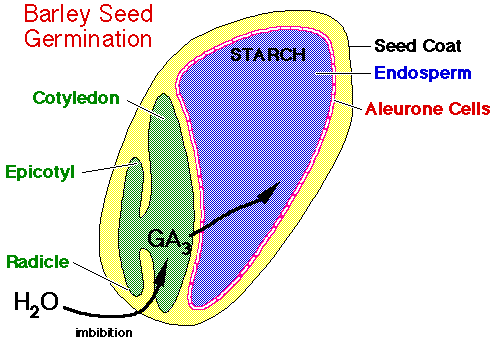 7- الشيخوخه :
في السنوات الاخيره ، امكن التغلب على ظاهرة الشيخوخه لكثير من اشجار الفاكهه ونباتات الزينه وذلك بزيادة فترة شبابها  مع الاحتفاظ بعدم سقوط اوراقها  وازهارها  او ثمارها وذلك عندما تعامل رشا بالجبرلينات خلال فصل الخريف  و الشتاء. وقد امكن تقصير فترة شباب السرو خضريا وتحويلها زهريا  أي تقصير فترة النمو الخضري  الذي يستغر 3-4 سنوات  وسرعة دخولها فترة النمو الزهري  بمعاملتها بالجبرلين . وعند استعمال  الجبرلينات يدفعها الى تكوين الازهار بعد شهرين من المعامله لارتفاع مستوى الجبرلين في انسجتها الداخليه .
كما ان له دور في محاربة الشيخوخه خاصه في النباتات العشبيه المعمره  لانه ينشط الايض في الخليه .
8- التساقط :
اذا قل تركيز هرمون الجبرلين في الخلايا او توقف  انتاجه تدخل الورقه في الشيخوخه ويسرع بها  هرمون الابسيسك اسد لتكوين طبقة الانفصال لاسقاط الاوراق . وقد وجد ان الجبرلينات تعمل على عدم تساقط الاوراق او الازهار او الثمار ، فمثلا نسبة تساقط ازهار الطماطم الغير ملقحه مرتفعه لكن عند معاملتها بالجبرلين يمنع تساقطها ويكون ثمار عديمة البذور وذلك لان الجبرلين نشط تكوين الاوكسين بطريقه غير مباشره .
الدور الفسيولوجي للجبرلينات :
1- التقزم الوراثي : 
من اهم الخواص للجبرلينات هي مقدرتها  في التغلب على التقزم الوراثي في بعض النباتات مثل البسله والفول والفاصوليا .
النباتات القزميه تحتوي على كميه منخفضه جدا من الجبرلينات  عن مثيلتها الطويله التابعه لنفس النبات . وظاهرة التقزم  ترجع الى وجود جين واحد مسئول عن نمو  النباتات القصيره  مسببا عدم بناء ونتاج الجبرلين .
وبصفه عامه فان النباتات المتقزمه تكون سلاميتها قصيره  ويكون حجمها  في حدود خمس حجم النباتات العاديه .
عند معاملة النباتات المتقزمه بتركيزات مناسبه من الجبرلين من الخارج تستطيل  سلامياتها وتشبه النباتات  الطويله في ارتفاع نموها. والجبرلينات  لها تأثير قليل عندما تستخدم  للنباتات العاديه ،
2- فسيولوجيا الازهار: 
يتحكم في عملية الازهار وعملية النمو الخضري  بعض العوامل الخارجيه من اهمها :
1- اختلاف طول الليل والنهار .
2- اختلاف درجات الحراره .
اولا : اختلاف طول الليل والنهار – التواقت الضوئي : Photoperiodism

تسمى استجابة النباتات بالازهار نتيجة لطول الفترة الضوئية أو بتعبير أدق بطول فترة الظلام بالتأقت الضوئي.
 لقد لوحظ في بعض انواع نبات التبغ انها لاتزهر ولاتعطي ثمارا اذا نميت في ظروف النهار الطويل ولقد ظـل نموه خضريا خلال أشهر الصيف حتى وصل ارتفاعه إلى نحو 15 قدم دون أن يكون أزهار،  بينما اذا نميت في ظروف النهار القصير (في اشهر الشتاء) أزهرت جميع نباتات واثمرت قبل أن يصل ارتفاعها إلى 5 أقدام. اي ان طول اليوم له تأثير على الازهار والاثمار.
أنواع التأقت الضوئي المختلفة في النباتات
نباتات النهار القصير Short day plants
هي عبارة عن نباتات تحتاج الى نهار قصير لكي تزهر اي تزهر عند نموها تحت ظروف النهار القصيرأقل من 14 ساعة ضوء في اليوم. ويحدث تثبيط لازهارها اذا قطعت ومضة ضوئية من الضوء الاحمر ليل طويل ويستمر النمو الخضري.
اتضح ان نباتات النهار القصير هي نباتات ليل طويل وان العامل المحدد هو طول فترة الظلام وليس طول فترة الاضاءة. وفترة الظلام الحرجة هي عبارة عن اقل فترة ظلام يحتاج اليها النبات لكي يزهر وان اقل من هذه الفترة لايمكن للنبات ان يزهر. مثل: نبات البن وبعض اصناف التبغ.
نباتات النهار الطويل Long day plants 
هي عبارة عن نباتات تزهر فقط في حدود فترات ضوئية طويلة أكثر من 14 ساعة. وهذه النباتات تحتاج الى فترة ظلام قصيرة بضع ساعات لذلك تسمى ايضا بنباتات الليل القصير مثل:السبانخ  والفجل والنعناع ونبات السكران.  

نباتات محايدة اي متعادلة الفترة الضوئية Neutral day plants
هي نباتات لاتتأثر بطول الفترة الضوئية وتزهر في مجال واسع من أطوال النهار اي تزهر في أي موسم مادامت الظروف البيئية مناسبة مثل نبات الطماطم.
لاحظ الباحثون الأوائل   أن النبات لا يزهر بالرغم من تعرضه للدورة الضوئية الاستحثاثية الصحيحة إذا كسرت فترة إظلامه المستمرة بواسطة فترة ضوئية قصيرة.
من تلك النتائج تبين أن التزهير يكون اكثر استجابية لفترة الظلام من فترة الإضاءة فطول فترة الظلام اكثر أهمية لتشجيع التزهير إلا أن فترة الإضاءة تأثيرها كمى على التزهير .
وقد وجد الباحثين أن فترة الإظلام تحدد إنشاء المبادئ الزهرية Initiation of floral primoridia  إلا أن طول الفترة الضوئية يؤثر فى عدد المبادئ الزهرية .
الان لابد من التساؤل هل لشدة الإضاءة تأثير على عدد المبادئ الزهرية الأولية المتكشفة ؟
 والإجابة انه قد يكون لشدة الإضاءة تأثير على تخليق وتهيئة بعض الهرمونات الأساسية اللازمة للإزهار.
 تكون الاستجابة لطول الفترة الضوئية عن طريق صبغة تعرف Phytochrome حيث تتواجد فى صورتين إحداهما تمتص الضوء فى منطقة الأشعة تحت الحمراء  - نشطه Pfr و صورة تمتص الضوء فى منطقة الضوء الأحمر و يرمز لها- خامله  Pr 
وهاتين الصورتين يحدث بينهما تحول من إحدى الصور إلى الأخرى .
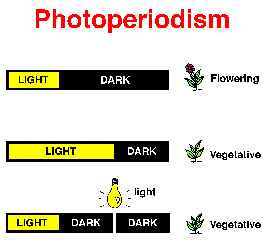 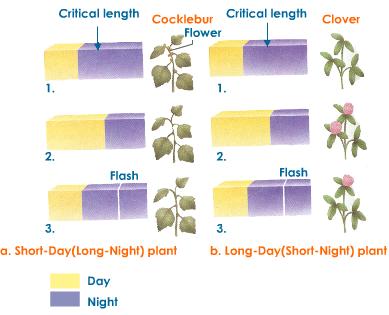 اذا صبغة الفيتوكروم توجد فى صورتين، صورة الفيتوكروم الممتص للضوء الأحمر Pr وصورة الفيتو كروم الممتص لضوء الأحمر البعيد Pfrهى الصورة النشطة والفعالة فسيولوجيا. والصورتان تتحـولان فيمـا بينهم كيموضوئياً. كما أن صورة Pfr تتحول ببطء إلى صورة  Prفى الظلام أو تتحول إلى مركب غيـر معروف غير نشط. 
والتحول الإظلامى لصورة Pfrإلى صورة Pr  يظهـر أنهـا محصـورة فـى ذوات الفلقتين.
 ملحوظة:  Pfr مهمة جداً فى أزهار كل من نباتات النهار الطويل أو القصير ويجب معرفة أن كى تحدث أزهار فى نباتات طويلة النهار لابد من تركيز عالى من صبغة  Pfr ولكى يحدث الإزهار فى النباتات قصيرة النهار فلابد من تركيز منخفض من صبغة Pfr
 . Pfr فوق مستوى معين تشجيع للإزهار فى نباتات النهار الطويل بينما يحـدث تثبـيط لإزهـار نباتات النهار القصير فى وجود هذا التركيز المرتفع من Pfr 
 أما بخصوص التعرض للضوء خلال اليوم فإن صورة  Pfrللفيتوكروم تتراكم فوق مستوى حرج وتحـدث تشجيع للإزهار فى نباتات النهار الطويل ولكنها لا تشجع إزهار نباتات النهار القصير تحت هـذا المسـتوى الحرج .
وقد وجد أن الأوراق هي العضو المستقبل المؤثر وان الأوراق الكاملة النمو Mature اكثر حساسية لاستقبال المؤثر من الأوراق الصغيرة جدا ، ثم ينتقل التأثير عن طريق  إشارة كيميائية من الأوراق ينتج عنها الهرمونات المؤثرة على إنتاج هرمون الأزهار Florigen والذي ينتقل خلال اللحاء إلى البراعم ليؤثر على الأحماض النووية بها و التي توجه نحو تخليق إنزيمات معينة هي المسؤولة عن التحول الزهري.
الدورات التعاقبية للضوء والإظلام المحثة للأزهار Photoinductive Cycles اهتم الباحثين بدراسة العلاقة بين عدد الدورات المتعاقبة للتأقت الضوئى والتزهير. وقد وجد أن عدد الدورات يختلف اختلافا كبيرا تبعا للنوع النباتى فنباتات ( نهار قصير ) تحتاج الى 17 دورة تأقت ضوئى  محفزه على التزهير , اما نبات ( نهار طويل ) يحتاج الى 25 دورة ويبدو أن عدد الدورات المتعاقبة هنا هام لتراكم كمية كافية من عامل التزهير لكى يدفع النبات الى التزهير.
يعتقد العلماء  انه اثناء فترات الاضاءه تتكون في الاوراق  ماده ذات طابع هرموني هي المسؤوله عن تزهير النبات واطلق عليها  هرمون الازهار . غير ان هذه الماده لم ينجح احد في  في التعرف عليها ، ولكن اقترح احد العلماء ان الازهار في النباتات يرجع لتوافر عاملين هما :
الجبرلين :
مادة اطلق عليها انثسين  
وان المادتين معا يكونان هرمون الازهار .
ففي نباتات النهار الطويل  المعرضه لظروف  ضوئيه غير مناسبه للازهار  - ”نهار قصير“-  يكون بها كميه كافيه من الانثسين بينما تكون كمية الجبرلين غير كافيه  ولذلك فهي لا تزهر تحت هذه الظروف .
ومثل هذه النباتات امكنها الازهار وهي معرضه لنهار قصير اذا عوملت بالجبرلين 
نباتات نهار طويل : انثسين + كميه قليلة جبرلين .
نباتات النهار القصير : كمية قليلة  من الانثسين + كميه كافيه من الجبرلين .
اما نباتات النهار القصير المعرضه لظروف ضوئيه غير مناسبه للازهار – نهار طويل – فانها تحتوي على كميه مناسبه من الجبرلين بينما تكون كمية الانثسين  غير كافيه  ولهذا فهي لاتزهر تحت هذه الظروف  حتى لو عوملت بالجبرلين .
الية عمل الجبرلينات
ان جسم الحبه يتكون من الجنين والاندزسبيرم . الاندوسبيرم يتكون من كتله من الخلايا المحمله بالنشاء ومحاطه بطبقة من الخلايا تسمى طبقة الاليرون . اما الجنين فهو يمثل نبات مستقل . ويعتمد نمو الجنين اثناء الانبات  على تحرك النشاء المخزون في الاندوسبيرم ، والتحرك يعنيى التحطيم  او الانحلال  الانزيمي للنشاء المخزون الى سكريات بسيطه  وانتقال هذه السكريات  الى الجنين حيث تمده بمصدر الطاقه اللازم للنمو .
وقد اثبتت التجارب ان الجنين يفرز  هرمون الجبرلين ، وان الاليرون التي تحيط بالاندوسبيرم حساسه للجبرلين ، فتفرزخلايا الاليرون  انزيمات تحليليه مختلفه مثل الفا اميليز و بروتينيز و رايبونيوكلييز .
لقد اطهرت التجارب  ان الانزيمات السابقه تخلق من جديد كنتيجه لتنبيه حمض الجبرلين  لخلايا الاليرون مما يؤدي الى تحلل النشاء المخزون الى سكريات بسيطه يستطسع الجنين الاستفاده منها في النمو .
تفاعل الجبرلينات والاوكسينات
تقارن  عادة الجبرلينات في نشاطها البيولوجي بالاوكسينات   
والسؤال الحاضر هو :
هل الجبرلينات تعمل من خلال وساطة الاوكسينات ؟ او ان الجبرلينات تشجع تخليق او انتقال او عمل او تثبيط الاوكسينات بالنبات ؟؟
هناك رأيان للاجابه على هذا السوال:
الرأي الاول :  الجبرلين يعتمد على الاوكسين في اظهار اثره  فاذا رش نبات بالجبرلين يسبب استطاله كبيره لان قمة النبات مصدر للاوكسين  بحيث اذا ازيلت القمه يجب اضافة الاوكسين لتتم الاستطاله .
الرأي الثاني : ان الجبرلينات والاوكسينات مختلفه تماما  وتعمل مستقله عن بعض  ، بحيث اذا قطع ساق البسله ذات الشحوب الظلامي  تستجيب لكلا من الجبرلينات والاوكسينات كلا بمفرده .
يعتمد ىنوع النبات وظروف نموه ونوع الاستجابه  بالنسبه للاوكسن والجبرلين  على ظروف ما زالت تحت الدراسه .